Decision Tree
Ying shen
Sse, tongji university
OCT. 2016
Decision tree
We can solve a classification problem by asking a series of carefully crafted questions about the attributes of the test record.
Each time we receive an answer, a follow-up question is asked.
This process is continued until we reach a conclusion about the class label of the record.
10/16/2018
Pattern recognition
2
Decision tree
The series of questions and answers can be organized in the form of a decision tree.
It is a hierarchical structure consisting of nodes and directed edges.
The tree has three types of nodes
A root node that has no incoming edges, and zero or more outgoing edges.
Internal nodes, each of which has exactly one incoming edge and two or more outgoing edges.
Leaf or terminal nodes, each of which has exactly one incoming edge and no outgoing edges.
10/16/2018
Pattern recognition
3
Decision tree
In a decision tree, each leaf node is assigned a class label.
The non-terminal nodes, which include the root and other internal nodes, contain attribute test conditions to separate records that have different characteristics.
10/16/2018
Pattern recognition
4
Decision tree
Classifying a test record is straightforward once a decision tree has been constructed.
Starting from the root node, we apply the test condition.
We then follow the appropriate branch based on the outcome of the test.
This will lead us either to
Another internal node, for which a new test condition is applied, or
A leaf node.
The class label associated with the leaf node is then assigned to the record.
10/16/2018
Pattern recognition
5
Decision tree construction
Efficient algorithms have been developed to induce a reasonably accurate, although suboptimal, decision tree in a reasonable amount of time.
These algorithms usually employ a greedy strategy that makes a series of locally optimal decisions about which attribute to use for partitioning the data.
10/16/2018
Pattern recognition
6
Decision tree construction
A decision tree is grown in a recursive fashion by partitioning the training records into successively purer subsets.
We suppose
Un is the set of training records that are associated with node n.
C={c1, c2,…, cK} is the set of class labels.
10/16/2018
Pattern recognition
7
Decision tree construction
If all the records in Un belong to the same class ck, then n is a leaf node labeled as ck.
If Un contains records that belong to more than one class,
An attribute test condition is selected to partition the records into smaller subsets.
A child node is created for each outcome of the test condition.
The records in Un are distributed to the children based on the outcomes.
The algorithm is then recursively applied to each child node.
10/16/2018
Pattern recognition
8
Decision tree construction
For each node, let p(ck) denotes the fraction of training records from class k.
In most cases, the leaf node is assigned to the class that has the majority number of training records.
The fraction p(ck) for a node can also be used to estimate the probability that a record assigned to that node belongs to class k.
10/16/2018
Pattern recognition
9
Decision tree construction
Decision trees that are too large are susceptible to a phenomenon known as overfitting.
A tree pruning step can be performed to reduce the size of the decision tree.
Pruning helps by trimming the tree branches in a way that improves the generalization error.
10/16/2018
Pattern recognition
10
Attribute test
Each recursive step of the tree-growing process must select an attribute test condition to divide the records into smaller subsets.
To implement this step, the algorithm must provide
A method for specifying the test condition for different attribute types and
An objective measure for evaluating the goodness of each test condition.
10/16/2018
Pattern recognition
11
Attribute test
Binary attributes
The test condition for a binary attribute generates two possible outcomes.
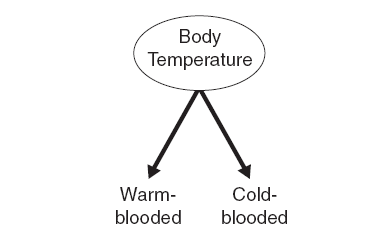 10/16/2018
Pattern recognition
12
Attribute test
Nominal attributes
A nominal attribute can produce binary or multiway splits.
There are 2N-1-1 ways of creating a binary partition of N attribute values.
For a multiway split, the number of outcomes depends on the number of distinct values for the corresponding attribute.
10/16/2018
Pattern recognition
13
Attribute test
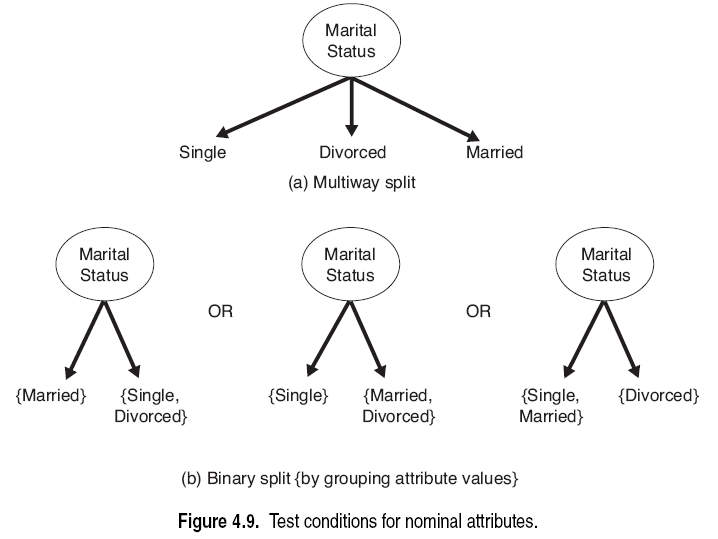 10/16/2018
Pattern recognition
14
Attribute test
Ordinal attributes
Ordinal attributes can also produce binary or multiway splits.
Ordinal attributes can be grouped as long as the grouping does not violate the order property of the attribute values.
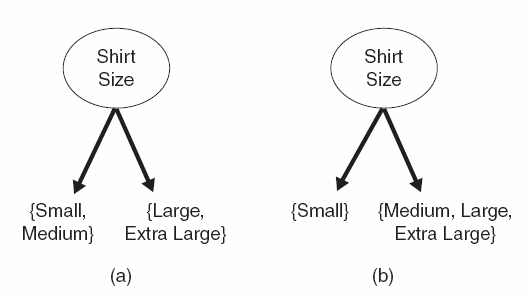 10/16/2018
Pattern recognition
15
Attribute test
Continuous attributes
The test condition can be expressed as a comparison test v≤T or v>T with binary outcomes, or
A range query with outcomes of the form Tj≤v< Tj+1, for j=1,…,J
For the binary case
The decision tree algorithm must consider all possible split positions T, and
Select the one that produces the best partition.
For the multiway split,
The algorithm must consider multiple split positions.
10/16/2018
Pattern recognition
16
Attribute test
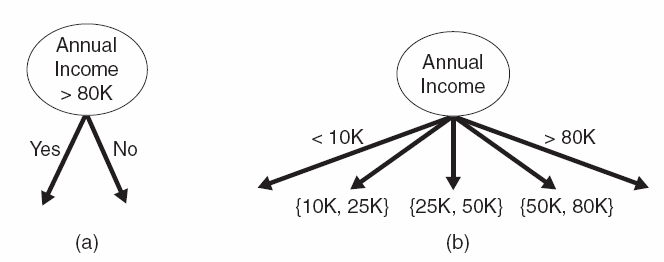 10/16/2018
Pattern recognition
17
Decision tree construction: Example
Example: credit risk estimation
An individual’s credit risk depends on such attributes as credit history, current debt, collateral and income.
For this example, there exists a decision tree which can correctly classify all the objects.
10/16/2018
Pattern recognition
18
Decision tree construction: Example
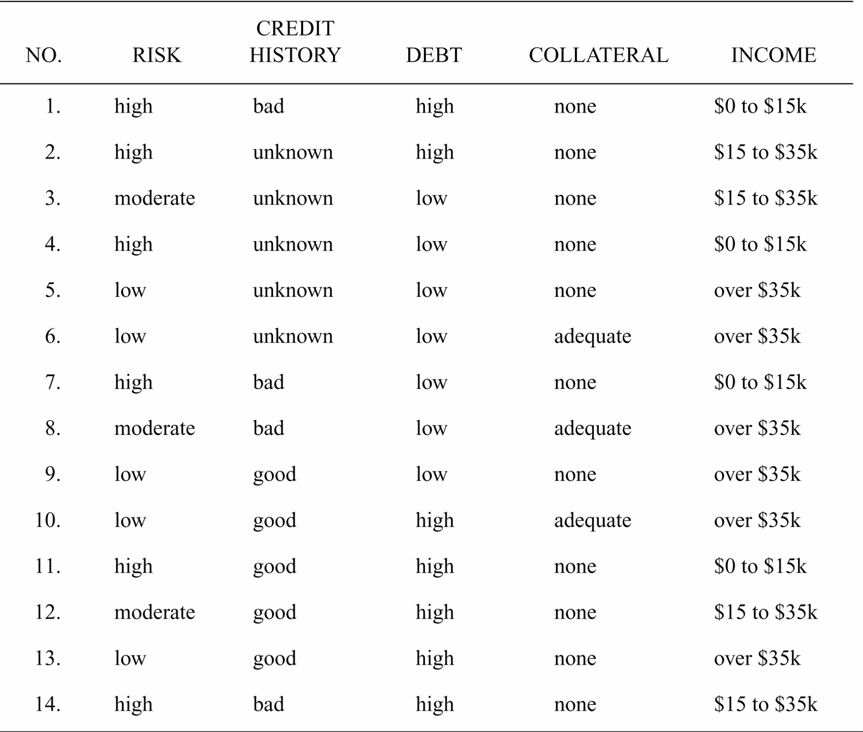 10/16/2018
Pattern recognition
19
Decision tree construction: Example
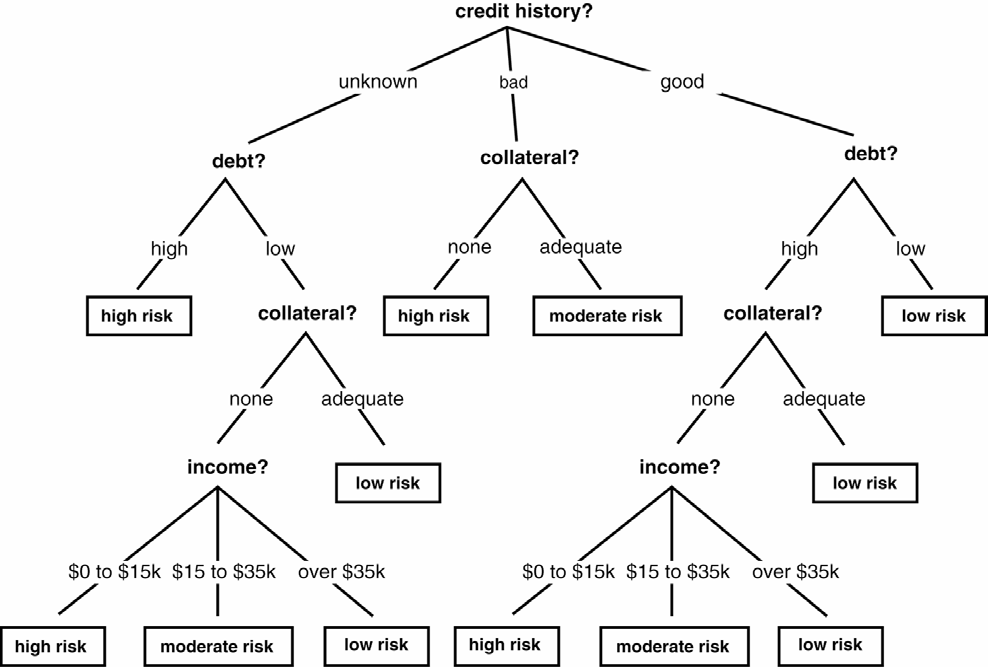 10/16/2018
Pattern recognition
20
Decision tree construction: Example
In a decision tree, each internal node represents a test on some attribute, such as credit history or debt.
Each possible value of that attribute corresponds to a branch of the tree.
Leaf nodes represent classifications, such as low or moderate risk.
10/16/2018
Pattern recognition
21
Decision tree construction: Example
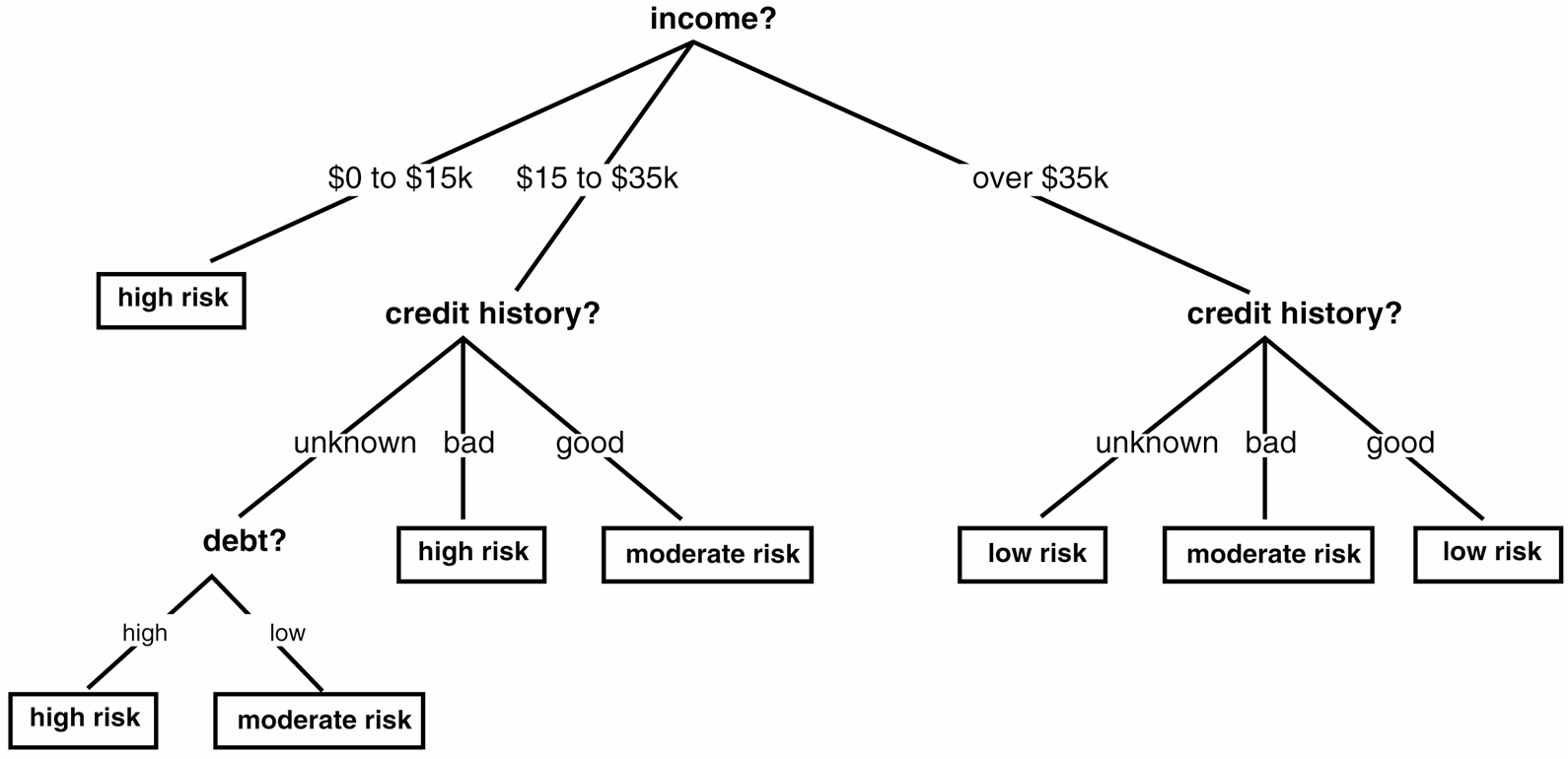 10/16/2018
Pattern recognition
22
Decision tree construction: Example
Suppose income is selected as the root attribute to be tested.
This partitions the example set as shown in the figure.
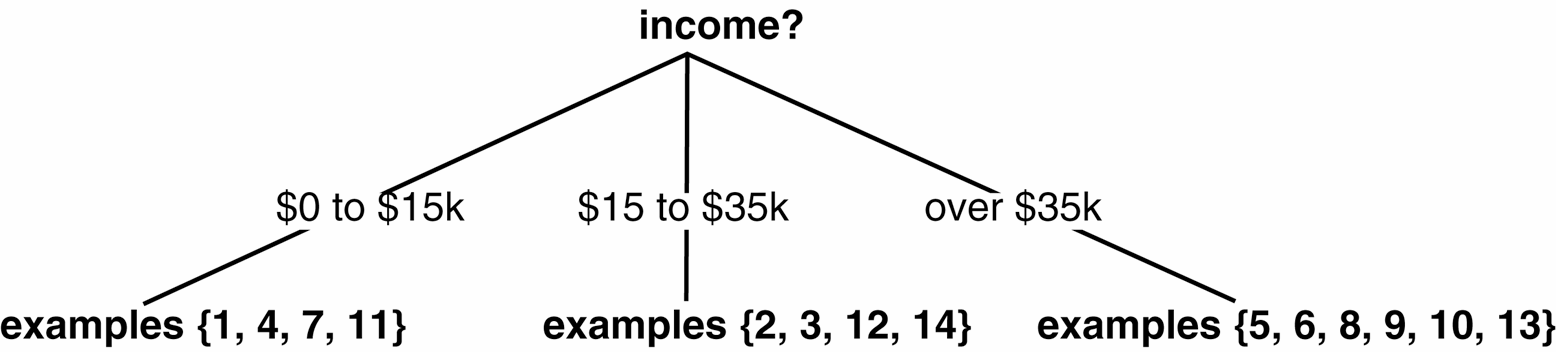 10/16/2018
Pattern recognition
23
Decision tree construction: Example
Since the partition {1,4,7,11} consists entirely of high-risk individuals, a leaf node is created.
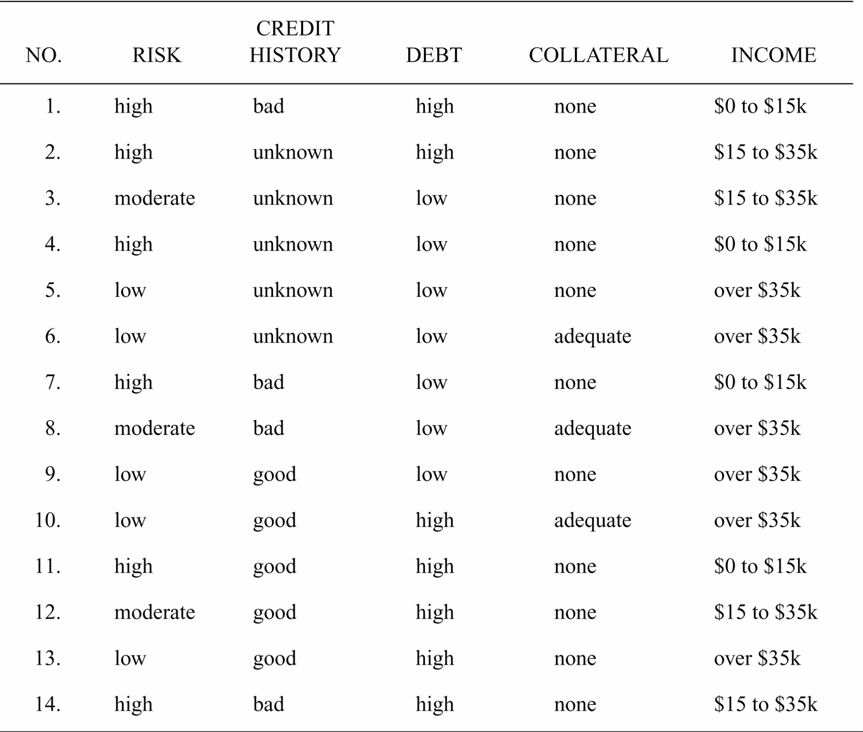 10/16/2018
Pattern recognition
24
Decision tree construction: Example
For the partition {2,3,12,14}
credit history is selected as the attribute to be tested.
This further divides this partition into {2,3}, {14} and {12}.
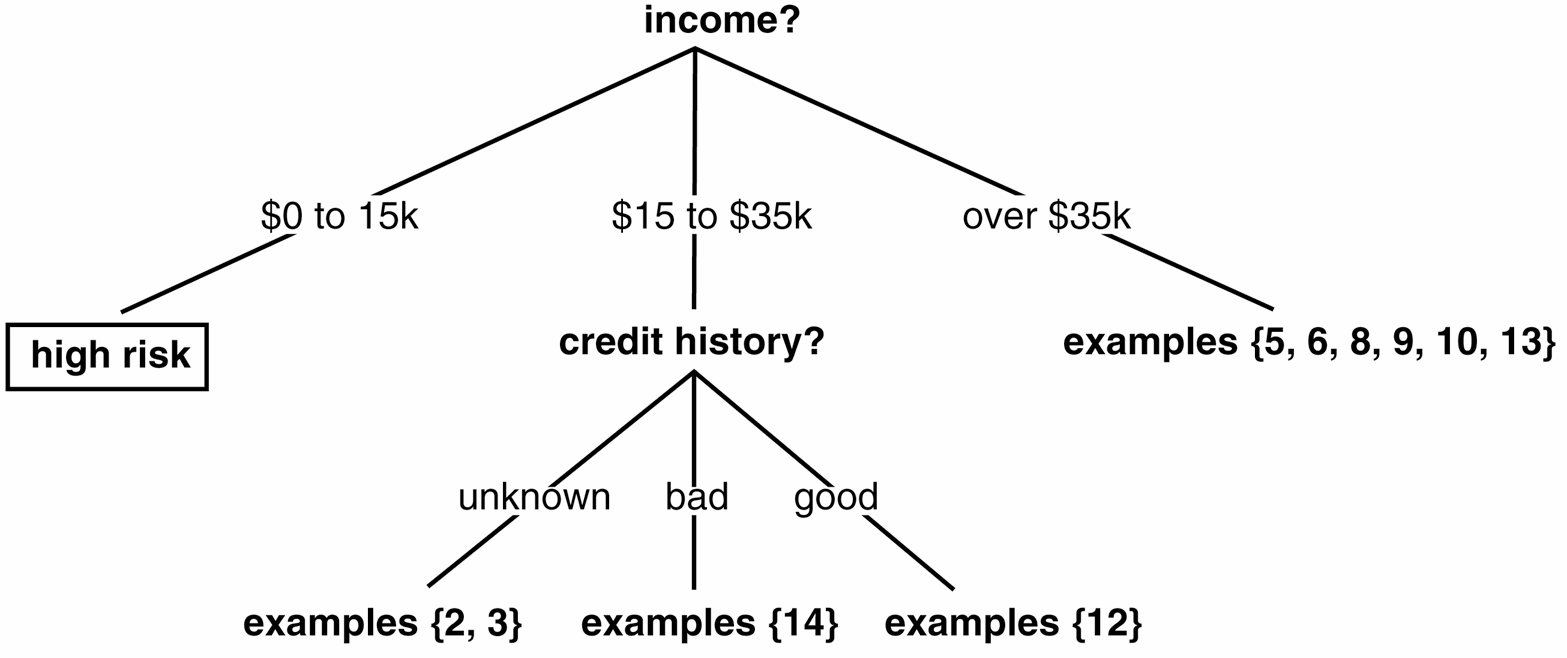 10/16/2018
Pattern recognition
25
Information theoretic test
Each attribute of an instance contributes a certain amount of information to the classification process.
We measure the amount of information gained by the selection of each attribute.
We then select the attribute that provides the greatest information gain.
10/16/2018
Pattern recognition
26
Information theoretic test
Information theory provides a mathematical basis for measuring the information content of a message.
We may think of a message as an instance in a collection of possible messages.
The information content of a message depends on
The size of this collection
The frequency with which each possible message occurs.
10/16/2018
Pattern recognition
27
Information theoretic test
10/16/2018
Pattern recognition
28
Information theoretic test
We can measure the information content of a set of training instances from the probabilities of occurrences of the different classes.
In our example
p(high risk)=6/14
p(moderate risk)=3/14
p(low risk)=5/14
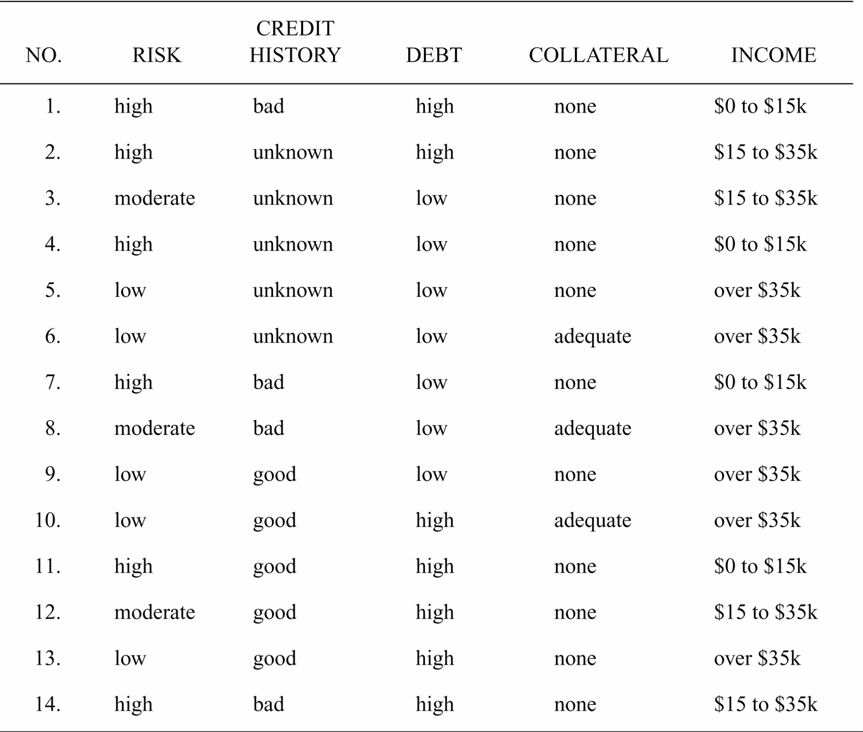 10/16/2018
Pattern recognition
29
Information theoretic test
10/16/2018
Pattern recognition
30
Information theoretic test
The information gain provided by making a test at a node is the difference between
The amount of information needed to complete the classification before performing the test.
The amount of information needed to complete the classification after performing the test.
The latter is defined as the weighted average of the information in all its subtrees.
10/16/2018
Pattern recognition
31
Information theoretic test
If we select attribute P, with N values, this will partition U into subsets {U1,U2,…,UN}.
The average information required to complete the classification after selecting P is
10/16/2018
Pattern recognition
32
Information theoretic test
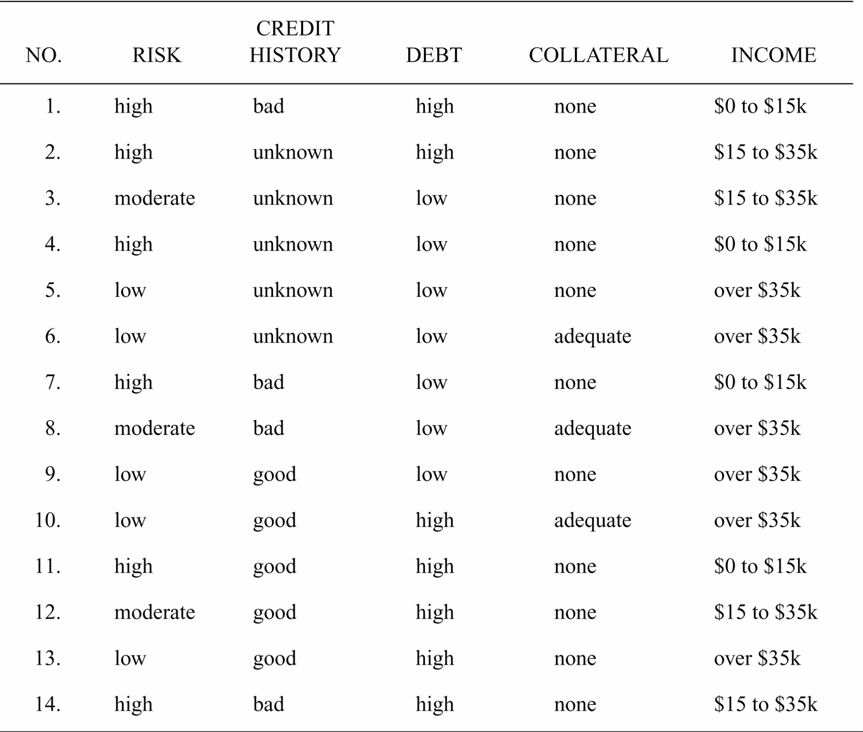 10/16/2018
Pattern recognition
33
Information theoretic test
10/16/2018
Pattern recognition
34
Information theoretic test
10/16/2018
Pattern recognition
35
Information theoretic test
Similarly, we can show that
gain(credit history)=0.266
gain(debt)=0.063
gain(collateral)=0.207
The attribute income will be selected, since it provides the greatest information gain.
10/16/2018
Pattern recognition
36
Continuous attributes
If attribute P has continuous numeric values v, we can apply a binary test.
The outcome of the test depends on a threshold value T.
There are two possible outcomes:
v≤T
v>T
The training set is then partitioned into 2 subsets U1and U2.
10/16/2018
Pattern recognition
37
Continuous attributes
We apply sorting to values of attribute P to result in the sequence {v1, v2,…, vR}.
Any threshold between vr and vr+1will divide the set into two subsets
{v1, v2,…, vr}
{vr+1, vr+2,…, vR}
There are R-1 possible splits.
10/16/2018
Pattern recognition
38
Continuous attributes
10/16/2018
Pattern recognition
39
Impurity measures
10/16/2018
Pattern recognition
40
Impurity measures
In the following figure, we compare the values of the impurity measures for binary classification problems.
p refers to the fraction of records that belong to one of the two classes.
All three measures attain their maximum value when p=0.5.
The minimum values of the measures are attained when p equals 0 or 1.
10/16/2018
Pattern recognition
41
Impurity measures
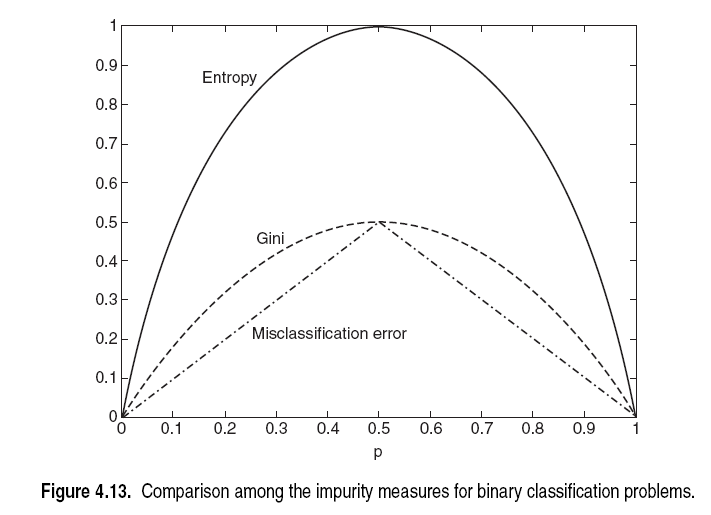 10/16/2018
Pattern recognition
42
Gain ratio
Impurity measures such as entropy and Gini index tend to favor attributes that have a large number of possible values.
In many cases, a test condition that results in a large number of outcomes may not be desirable.
This is because the number of records associated with each partition is too small to enable us to make any reliable predictions.
10/16/2018
Pattern recognition
43
Gain ratio
10/16/2018
Pattern recognition
44
Pruning
Prepruning
Postpruning
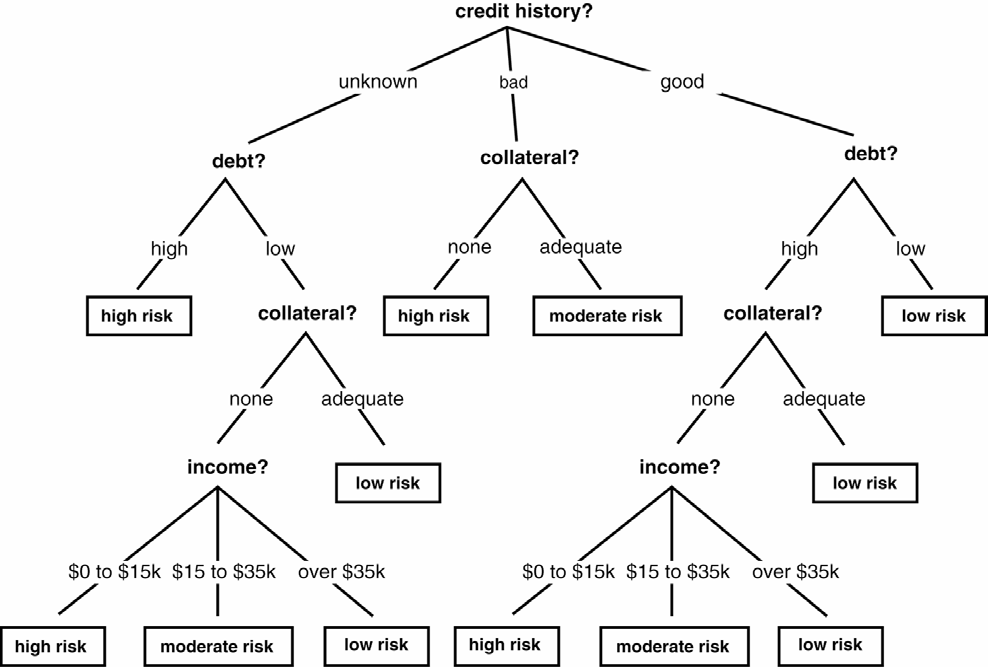 9
8
1,7,14
2
6
10
11
12
13
4
5
3
10/16/2018
Pattern recognition
45
Oblique decision tree
The test condition described so far involve using only a single attribute at a time.
The tree-growing procedure can be viewed as the process of partitioning the attribute space into disjoint regions.
The border between two neighboring regions of different classes is known as a decision boundary.
10/16/2018
Pattern recognition
46
Oblique decision tree
Since the test condition involves only a single attribute, the decision boundaries are rectilinear, i.e., parallel to the coordinate axes.
This limits the expressiveness of the decision tree representation for modeling complex relationships among continuous attributes.
10/16/2018
Pattern recognition
47
Oblique decision tree
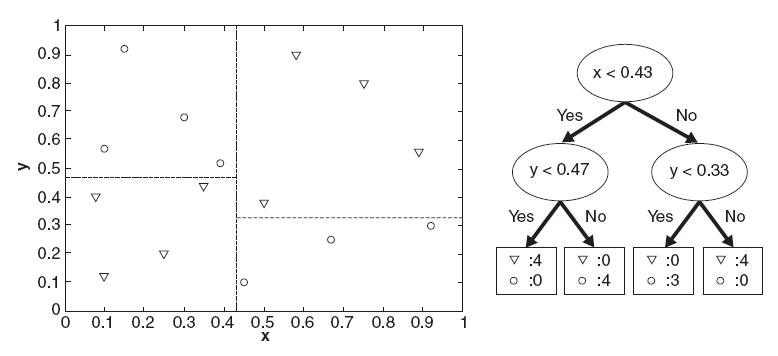 10/16/2018
Pattern recognition
48
Oblique decision tree
An oblique decision tree allows test conditions that involve more than one attribute.
The following figure illustrates a data set that cannot be classified effectively by a conventional decision tree.
This data set can be easily represented by a single node of an oblique decision tree with the test condition x+y<1
However, finding the optimal test condition for a given node can be computationally expensive.
10/16/2018
Pattern recognition
49
Oblique decision tree
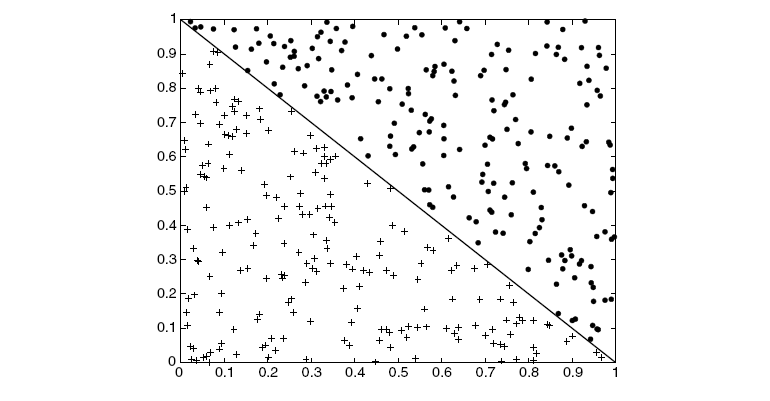 10/16/2018
Pattern recognition
50